Муниципальное бюджетное общеобразовательное учреждение «Средняя общеобразовательная школа №1»
Работа по теме 
«Три вопроса по сказке
 Отфрида Пройслера «Маленький Водяной»
Выполнила ученица 2Г класса Юнусова Полина
Отфрид  Пройслер –автор сказки«Маленький Водяной»
Вопрос №1
«Что у Маленького Водяного произошло впервые в жизни?» 

Ответ
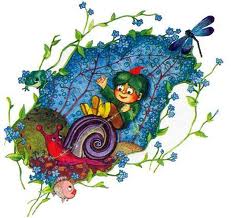 Вопрос №1
«Что у Маленького Водяного произошло впервые в жизни?» 

Ответ
Вынырнул из воды
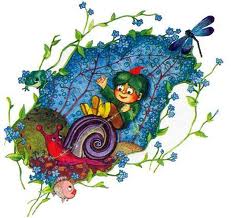 Вопрос №2
«Что удивило  Маленького Водяного , когда он вынырнул из воды?» 

Ответ
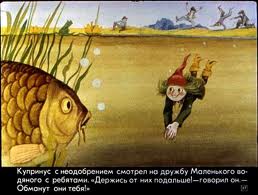 Вопрос №2
«Что удивило  Маленького Водяного , когда он вынырнул из воды?» 

Ответ
Узнал, что есть воздух
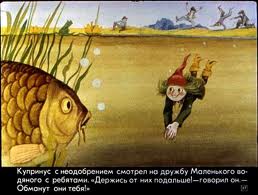 Вопрос №3
«Что предложил Маленький Водяной своему отцу, когда впервые увидел людей?» 

Ответ
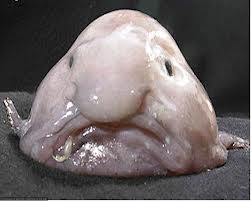 Вопрос №3
«Что предложил Маленький Водяной своему отцу, когда впервые увидел людей?» 

Ответ
Подойти к ним и познакомиться
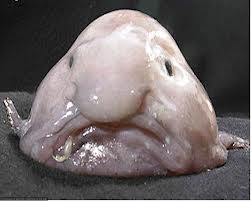 Спасибо за внимание!
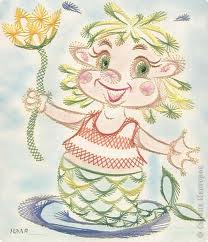 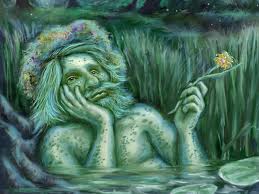